Figure 4. Activation associated with sensory conflict in the DLPFC: (A) Activation in the DLPFC (coordinate: −44, 42, ...
Cereb Cortex, Volume 20, Issue 11, November 2010, Pages 2675–2683, https://doi.org/10.1093/cercor/bhq013
The content of this slide may be subject to copyright: please see the slide notes for details.
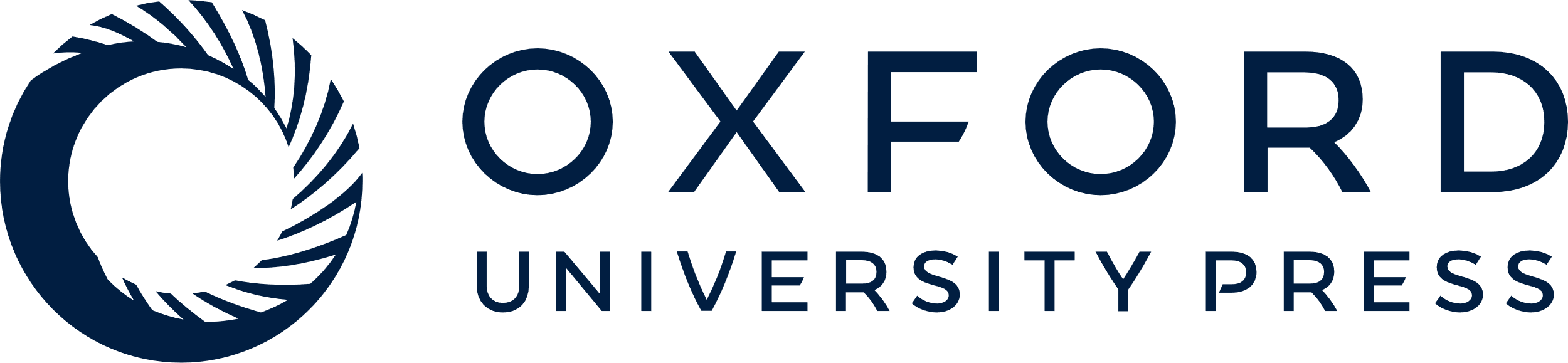 [Speaker Notes: Figure 4. Activation associated with sensory conflict in the DLPFC: (A) Activation in the DLPFC (coordinate: −44, 42, 14) associated with sensory conflict level. For visualization purpose, red and yellow voxels correspond to P < 0.005 and P < 0.001 uncorrected, respectively. (B) Parameter estimates of the sensory conflict-related regressor in the DLPFC (coordinate: −44, 42, 14). This reflects the sensitivity to the level of sensory conflict. Beta estimates on incongruent trials (black) are significant larger compared with those on congruent trials (t(14) = 3.00, P = 0.009). Beta estimates on congruent trials (white) are not significantly different from zero (P = 0.42). Error bars indicate standard error across subjects. (C) Correlation between DLPFC activation and response time. Across-subject means of the normalized correlation coefficients are plotted separately for high-sensory conflict and low-sensory conflict trials. Error bars indicate standard error across subjects.


Unless provided in the caption above, the following copyright applies to the content of this slide: © The Author 2010. Published by Oxford University Press. All rights reserved. For permissions, please e-mail: journals.permissions@oxfordjournals.org]